Отрезки хорд, секущих и касательных
При решении многих задач по планиметрии используются соотношения между длинами отрезков хорд, секущих и касательных.
   Начнём с теорем, которые пригодятся при решении задач. 

   Шевкин А. В., Заслуженный учитель РФ.
avshevkin@mail.ru       www.shevkin.ru
1
Свойство пересекающихся хорд
1. Хорды AB и CD пересекаются в точке M. Докажите, что AM ∙ MB = CM ∙ MD.
   Этот факт формулируют так. 
   Произведения отрезков пересекающихся хорд равны.
   Доказательство. Проведём отрезки AC и BD.
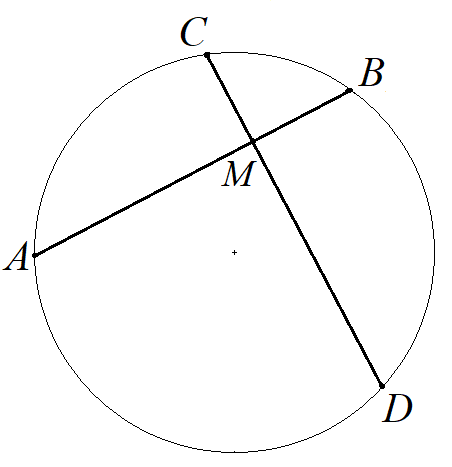 2
Свойство пересекающихся хорд
1. Хорды AB и CD пересекаются в точке M. Докажите, что AM ∙ MB = CM ∙ MD.
   Этот факт формулируют так. 
   Произведения отрезков пересекающихся хорд равны.
   Доказательство. Проведём отрезки AC и BD.
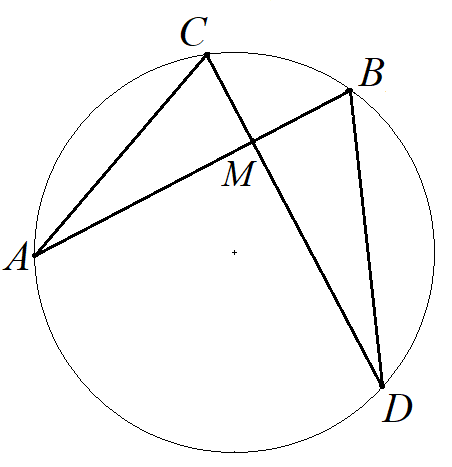 3
Свойство пересекающихся хорд
1. Хорды AB и CD пересекаются в точке M. Докажите, что AM ∙ MB = CM ∙ MD.
   Этот факт формулируют так. 
   Произведения отрезков пересекающихся хорд равны.
   Доказательство. Проведём отрезки AC и BD.
∠ACD = ∠ABD – они вписанные, опираются на одну и ту же дугуAD.
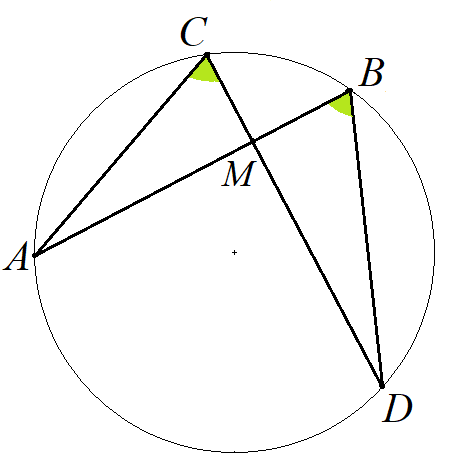 4
Свойство пересекающихся хорд
1. Хорды AB и CD пересекаются в точке M. Докажите, что AM ∙ MB = CM ∙ MD.
   Этот факт формулируют так. 
   Произведения отрезков пересекающихся хорд равны.
   Доказательство. Проведём отрезки AC и BD.
∠ACD = ∠ABD – они вписанные, опираются на одну и ту же дугуAD. ∠AMC = ∠BMD – как вертикальные. 
   Следовательно, ΔAMC ~ ΔDMB по двум углам.
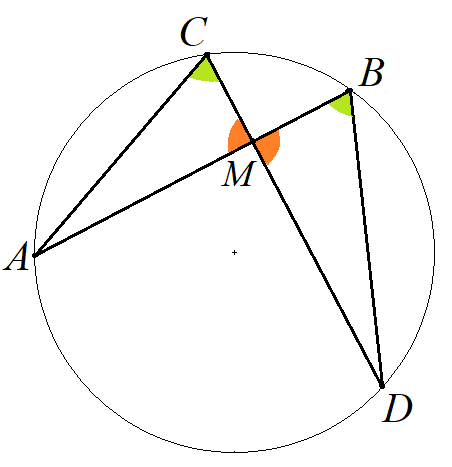 5
Свойство пересекающихся хорд
1. Хорды AB и CD пересекаются в точке M. Докажите, что AM ∙ MB = CM ∙ MD.
   Этот факт формулируют так. 
   Произведения отрезков пересекающихся хорд равны.
   … Из подобия треугольников следует, что их соответственные стороны пропорциональны:
		AM : MD = CM : MB.
   Следовательно, AM ∙ MB = CM ∙ MD, что и т. д.
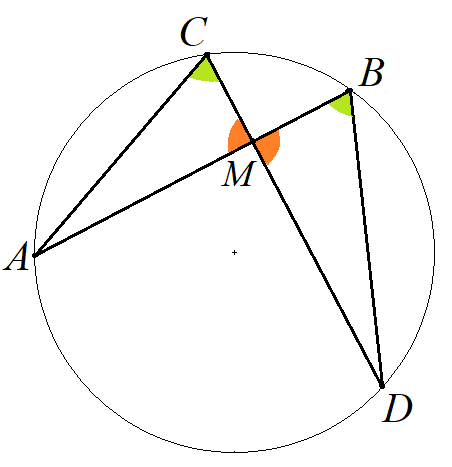 6
Свойство секущих
2. Точка B лежит вне окружности. Секущие BA и BC пересекают окружность в точках C1 и A1 соответственно (см. рис.). Докажите, что BA ∙ BC1 = BC ∙ BA1.
   Этот факт формулируют так. 
   Если из точки вне окружности проведены две секущие, то произведения отрезков секущих на их внешние части равны.
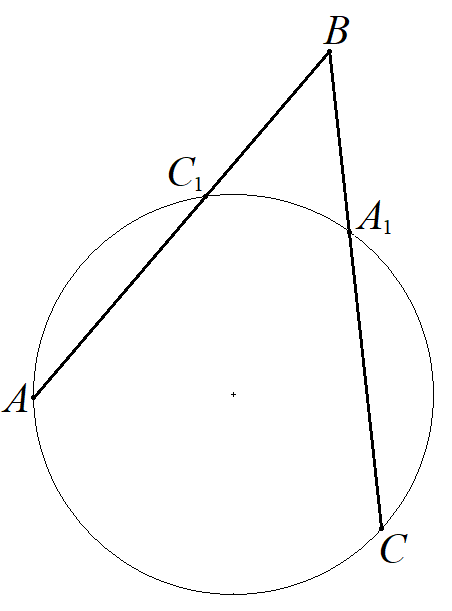 7
Свойство секущих
2. Точка B лежит вне окружности. Секущие BA и BC пересекают окружность в точках C1 и A1 соответственно (см. рис.). Докажите, что BA ∙ BC1 = BC ∙ BA1.
   Доказательство. Построим отрезки:
AC, A1C1, CC1 и AA1.
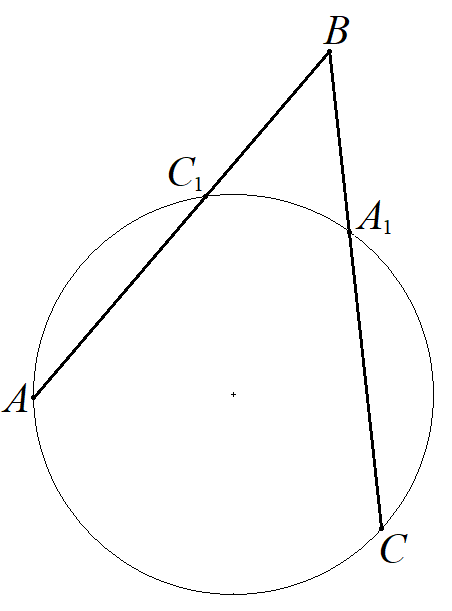 8
Свойство секущих
2. Точка B лежит вне окружности. Секущие BA и BC пересекают окружность в точках C1 и A1 соответственно (см. рис.). Докажите, что BA ∙ BC1 = BC ∙ BA1.
   Доказательство. Построим отрезки:
AC, A1C1, CC1 и AA1.
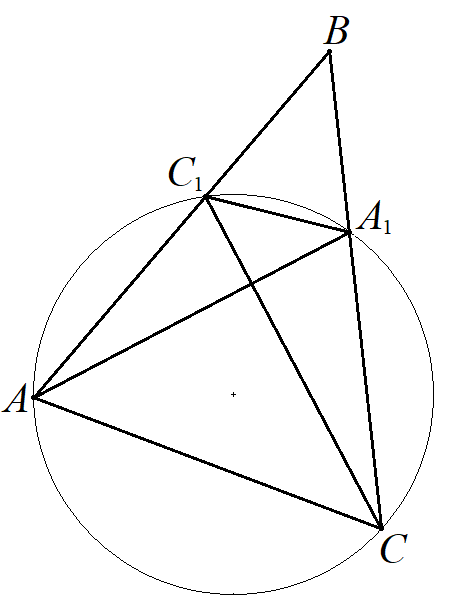 9
Свойство секущих
2. Точка B лежит вне окружности. Секущие BA и BC пересекают окружность в точках C1 и A1 соответственно (см. рис.). Докажите, что BA ∙ BC1 = BC ∙ BA1.
   Доказательство. Построим отрезки:
AC, A1C1, CC1 и AA1. 
    В ΔABA1

1
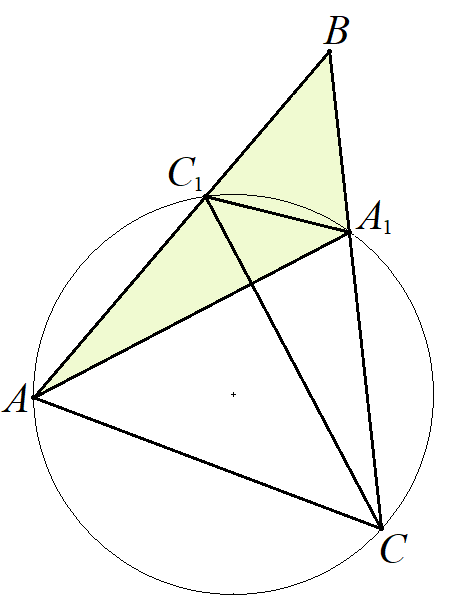 10
Свойство секущих
2. Точка B лежит вне окружности. Секущие BA и BC пересекают окружность в точках C1 и A1 соответственно (см. рис.). Докажите, что BA ∙ BC1 = BC ∙ BA1.
   Доказательство. Построим отрезки:
AC, A1C1, CC1 и AA1. 
    В ΔABA1 и ΔCBC1:

1
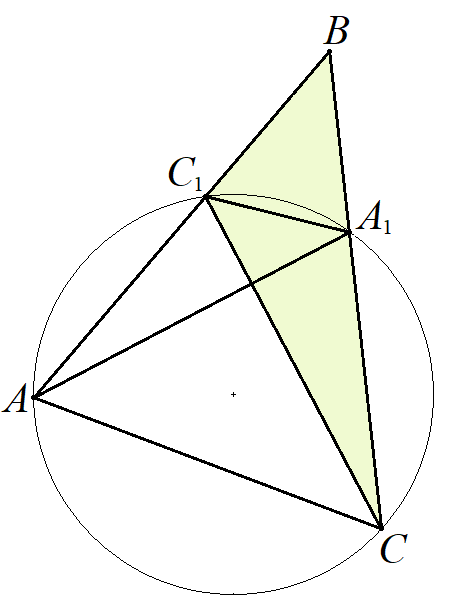 11
Свойство секущих
2. Точка B лежит вне окружности. Секущие BA и BC пересекают окружность в точках C1 и A1 соответственно (см. рис.). Докажите, что BA ∙ BC1 = BC ∙ BA1.
   Доказательство. Построим отрезки:
AC, A1C1, CC1 и AA1. 
    В ΔABA1 и ΔCBC1: ∠B – общий,
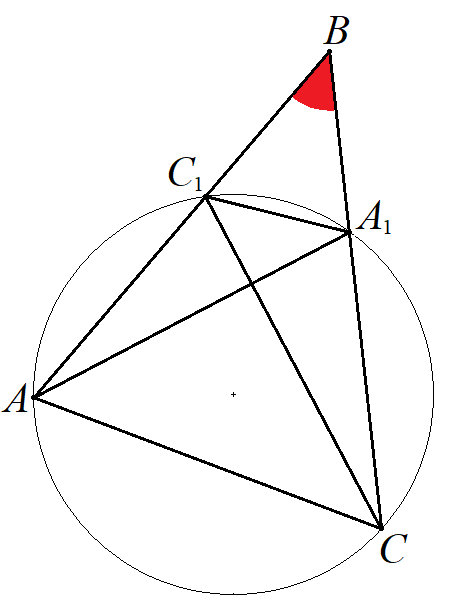 12
Свойство секущих
2. Точка B лежит вне окружности. Секущие BA и BC пересекают окружность в точках C1 и A1 соответственно (см. рис.). Докажите, что BA ∙ BC1 = BC ∙ BA1.
   Доказательство. Построим отрезки:
AC, A1C1, CC1 и AA1. 
    В ΔABA1 и ΔCBC1: ∠B – общий, 
    ∠BAA1 = ∠BCC1, как вписанные углы, опирающиеся на одну и ту же дугу окружности. 
    Следовательно, ΔABA1 ~ ΔCBC1 по двум углам.
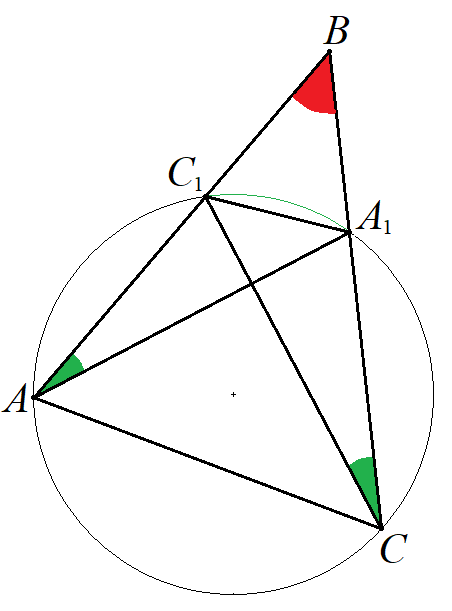 13
Свойство секущих
2. Точка B лежит вне окружности. Секущие BA и BC пересекают окружность в точках C1 и A1 соответственно (см. рис.). Докажите, что BA ∙ BC1 = BC ∙ BA1.
   … Стороны подобных треугольников пропорциональны:                 BA : BC = BA1 : BC1. Следовательно, 
                 BA ∙ BC1 = BC ∙ BA1,
что и требовалось доказать.
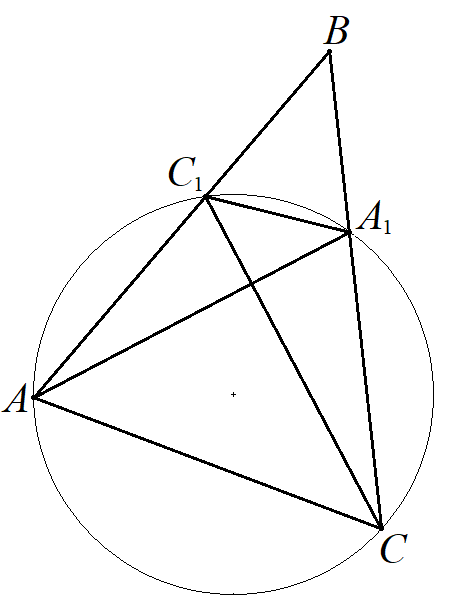 14
Свойство секущих
Доказанное равенство справедливо для любых секущих, проведённых из точки B. Поворачивая луч BC вокруг его начала B, будем сближать точки A1 и C до тех пор, пока отрезки BC и BA1 не совпадут.
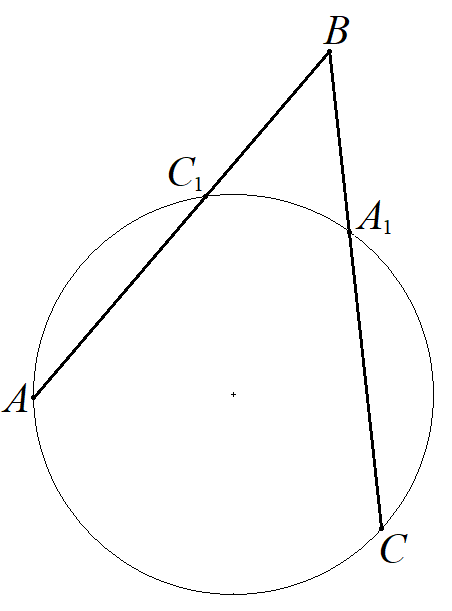 15
Свойство секущих
Доказанное равенство справедливо для любых секущих, проведённых из точки B. Поворачивая луч BC вокруг его начала B, будем сближать точки A1 и C до тех пор, пока отрезки BC и BA1 не совпадут.
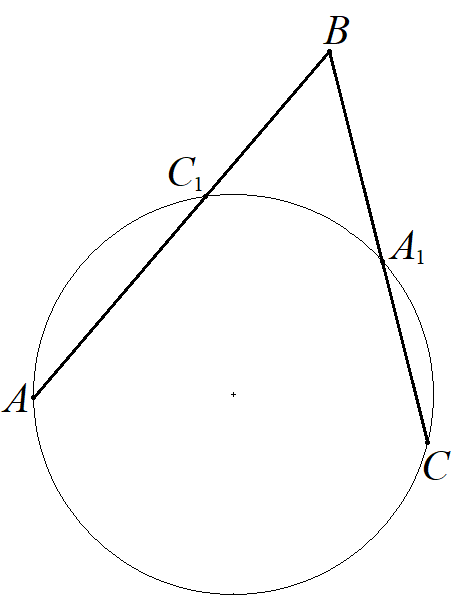 16
Свойство касательной и секущей
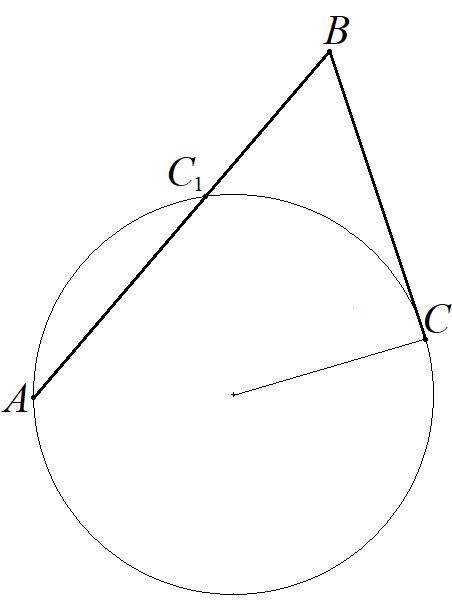 17
Свойство касательной и секущей
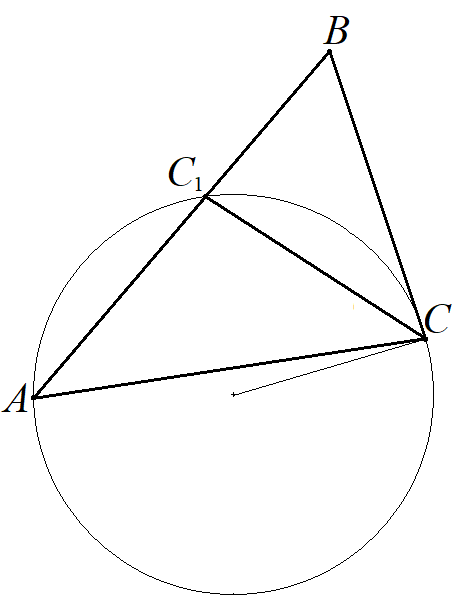 18
Свойство касательной и секущей
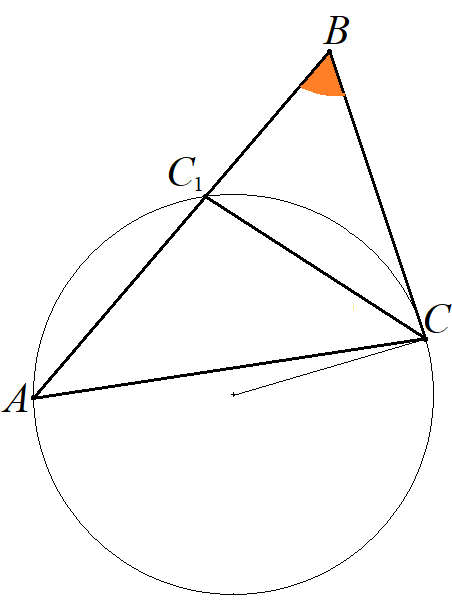 19
Свойство касательной и секущей
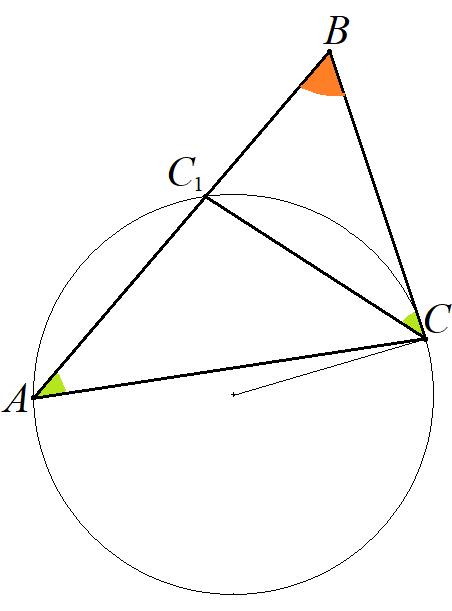 20
Свойство касательной и секущей
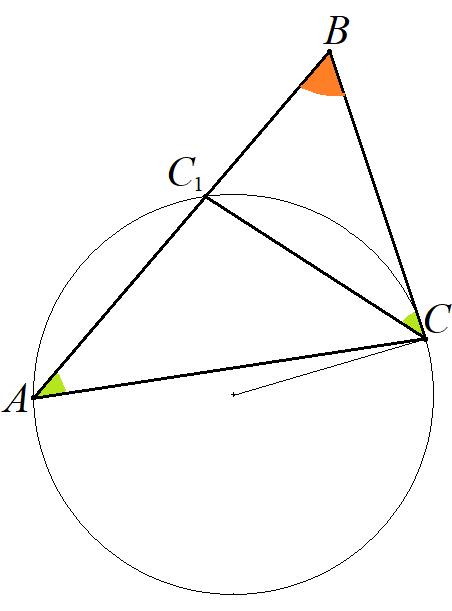 21
Задачи на свойства хорд, секущих, касательной
4. В четырёхугольнике ABCD диагонали AC и BD пересекаются в точке O. Докажите, что около этого четырёхугольника можно описать окружность, если AO = 9, BO = 4, CO = 3, DO = 12.
   Решение. Три вершины четырёхугольника A, B и C не лежат на одной прямой, проведём через них окружность
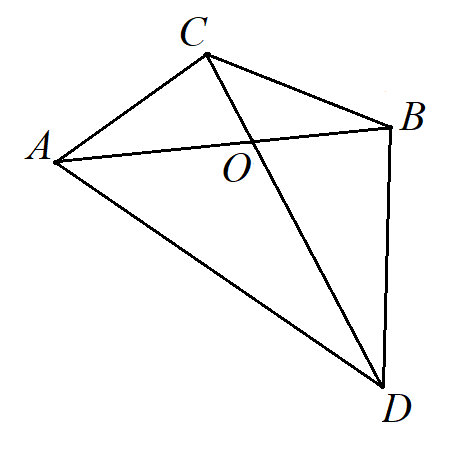 22
Задачи на свойства хорд, секущих, касательной
4. В четырёхугольнике ABCD диагонали AC и BD пересекаются в точке O. Докажите, что около этого четырёхугольника можно описать окружность, если AO = 9, BO = 4, CO = 3, DO = 12.
   Решение. Три вершины четырёхугольника A, B и C не лежат на одной прямой, проведём через них окружность и докажем, что на ней лежит четвёртая вершина D четырёхугольника.
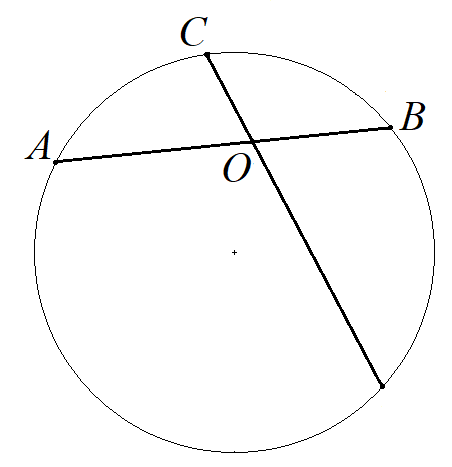 23
Задачи на свойства хорд, секущих, касательной
4. В четырёхугольнике ABCD диагонали AC и BD пересекаются в точке O. Докажите, что около этого четырёхугольника можно описать окружность, если AO = 9, BO = 4, CO = 3, DO = 12.
   Решение. Три вершины четырёхугольника A, B и C не лежат на одной прямой, проведём через них окружность и докажем, что на ней лежит точка D. 
   Пусть луч CO пересекает окружность в точке D1.
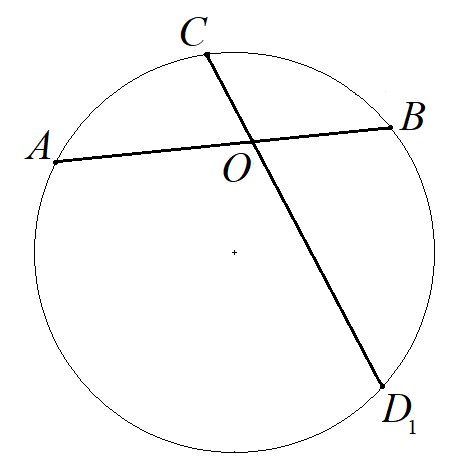 24
Задачи на свойства хорд, секущих, касательной
4. В четырёхугольнике ABCD диагонали AC и BD пересекаются в точке O. Докажите, что около этого четырёхугольника можно описать окружность, если AO = 9, BO = 4, CO = 3, DO = 12.
   … По свойству отрезков пересекающихся хорд верно равенство AO ∙ OB = CO ∙ OD1, т. е. верно равенство 9 ∙ 4 = 3 ∙ OD1, откуда следует, что OD1 = 12. 
   Так как отрезки OD1 и OD отложены на одном луче от его начала, то точки D1 и D совпадают. Это означает, что около четырёхугольника ABCD можно описать окружность, что и т. д.
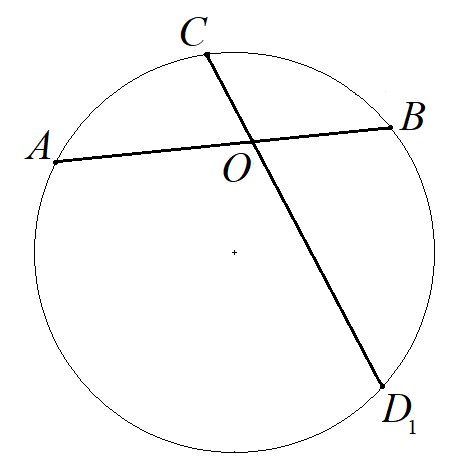 25
Задачи на свойства хорд, секущих, касательной
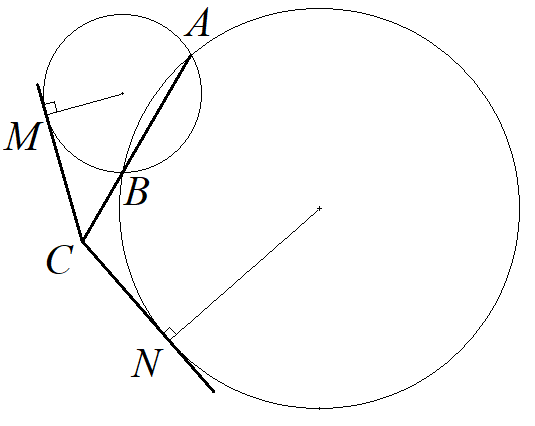 26
Задачи на свойства хорд, секущих, касательной
6. ОГЭ-2016. Известно, что около четырёхугольника ABCD можно описать окружность и что продолжения сторон AD и BC пересекаются в точке K. Докажите, что треугольники KAB и KCD подобны.
   Доказательство.  По свойству секущих верно равенство KA ∙ KD = KB ∙ KC, откуда следует, что 
KA : KC = KB : KD, т. е. в треугольниках KAB и KCD стороны пропорциональны. А так как углы, заключённые между этими сторонами равны, то треугольники KAB и KCD подобны, что и т. д.
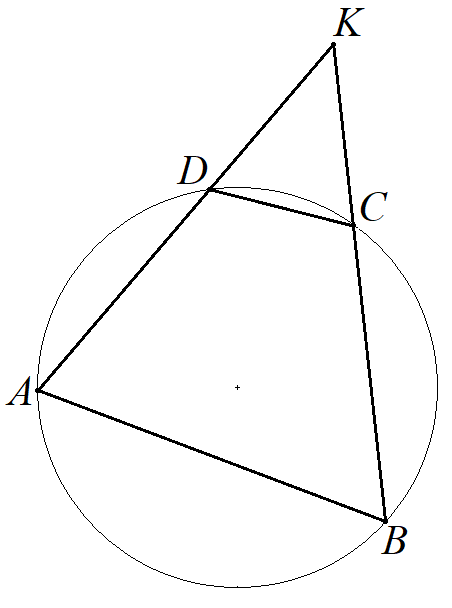 27
Задачи на свойства хорд, секущих, касательной
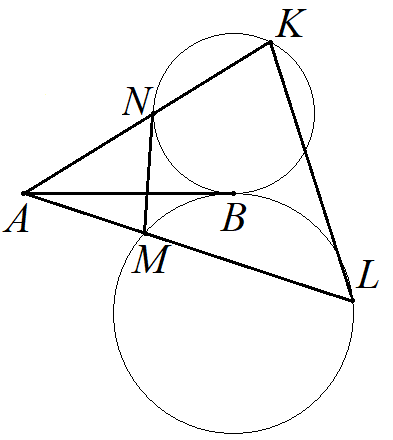 28
Задачи на свойства хорд, секущих, касательной
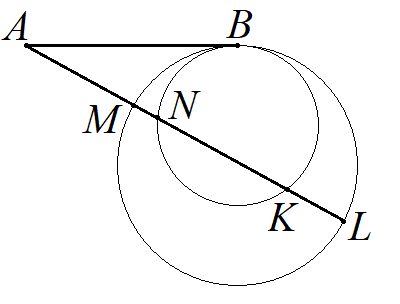 29